Trò chơi:
“Đoán thời gian”
Bắt đầu
Tích tắc tích tắc
Kim chạy vòng quanh
Kim ngắn chỉ giờ
Kim dài chỉ phút
Tích tắc tích tắc

Đố bé là gì?
Tiếp
Chiếc đồng hồ
Tiếp
Tiếp
Giờ chẵn
Ghi nhớ!!!
¼ giờ
¼ giờ
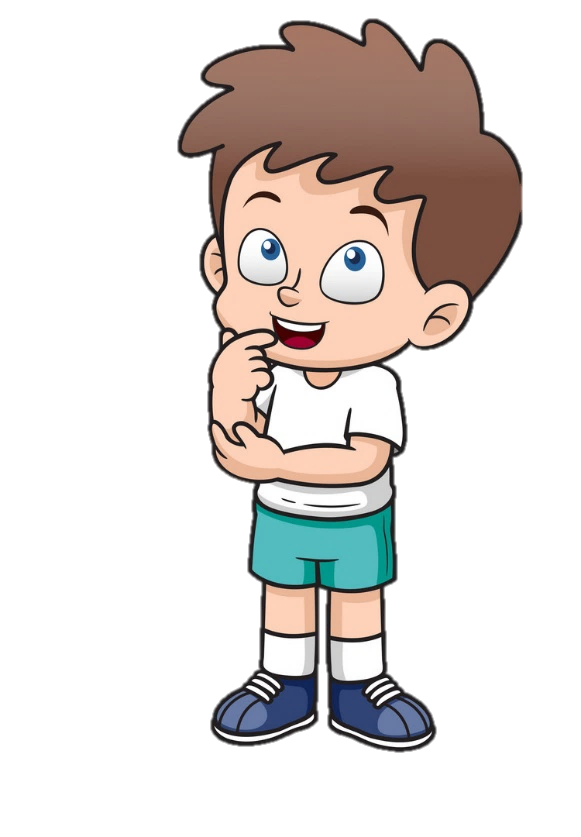 Một nửa giờ
Bây giờ là mấy giờ?
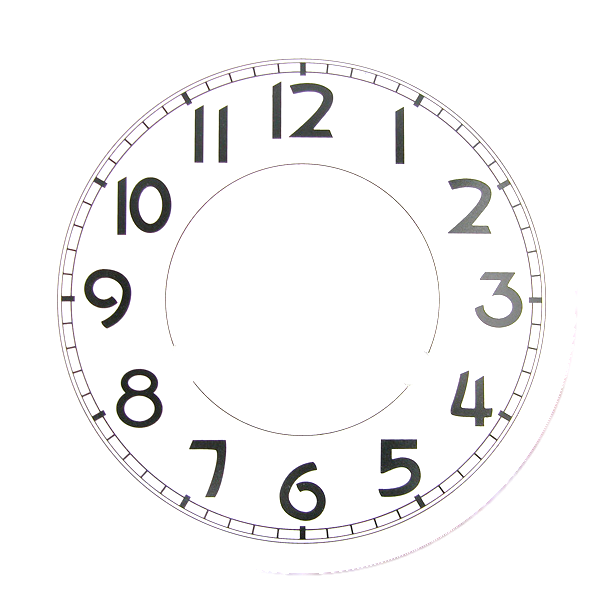 Bây giờ là …
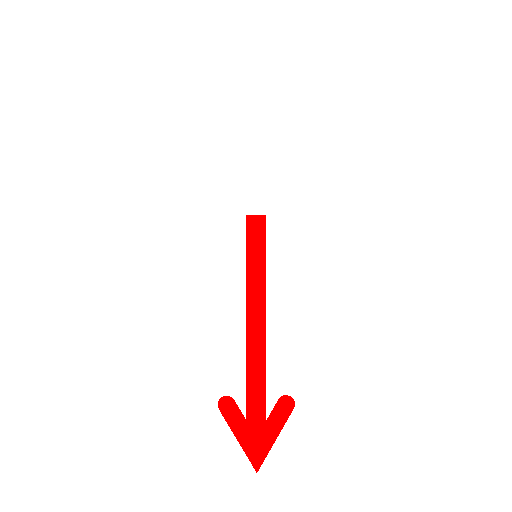 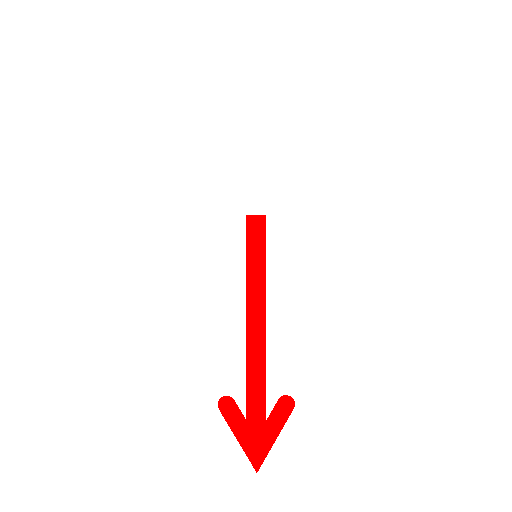 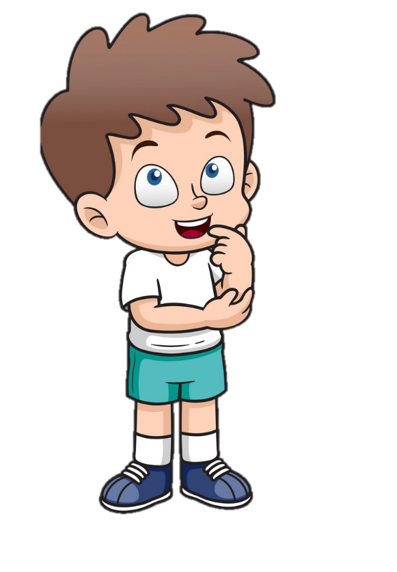 Tiếp
Mười hai giờ, 
mười lăm phút
Bảy giờ
Bảy giờ,
mười hai phút
Bây giờ là mấy giờ?
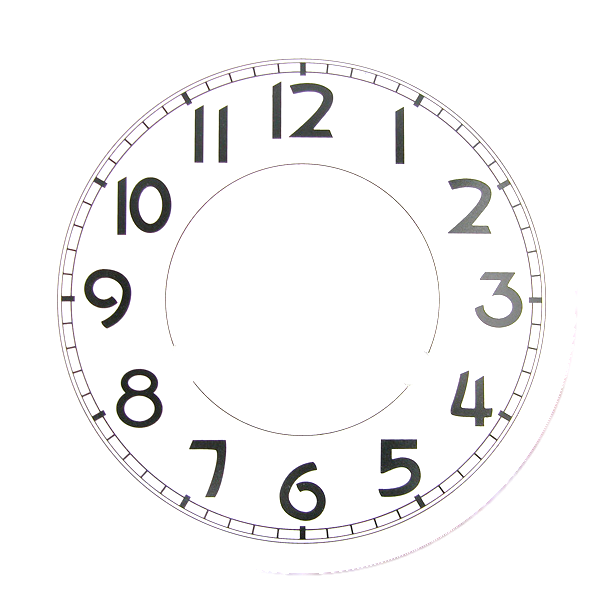 Bây giờ là …
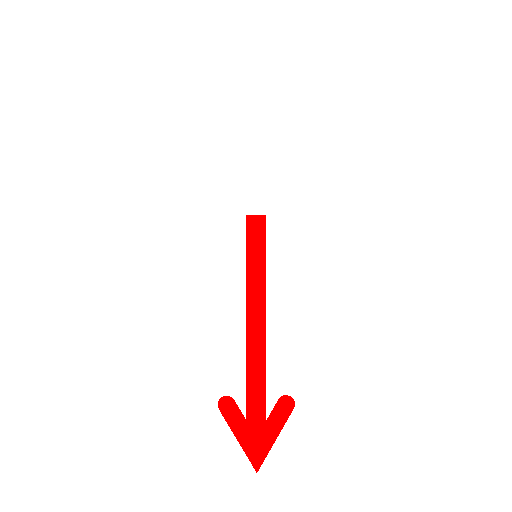 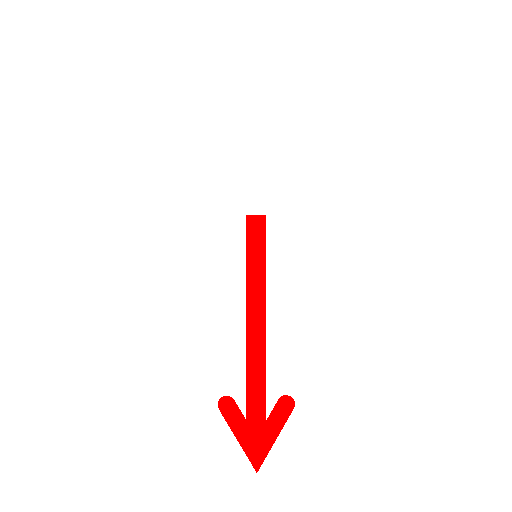 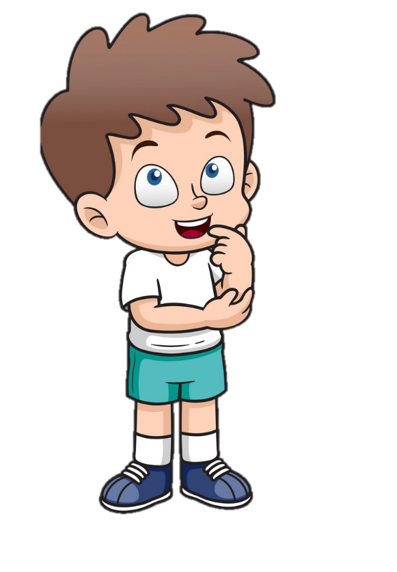 Tiếp
Tám giờ, 
bốn mươi phút
Chín giờ
Chín giờ, 
hai mươi phút
Bây giờ là mấy giờ?
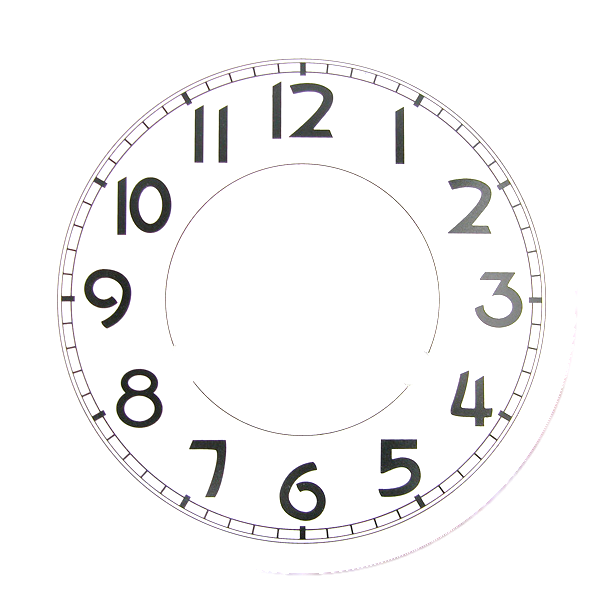 Bây giờ là …
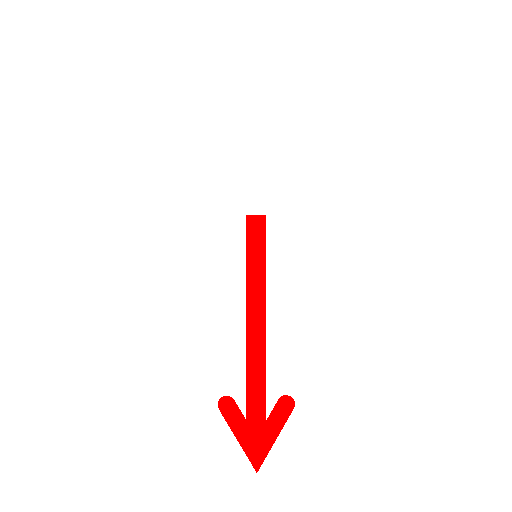 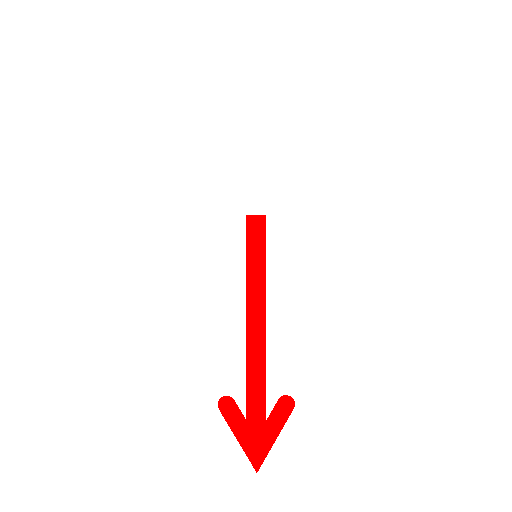 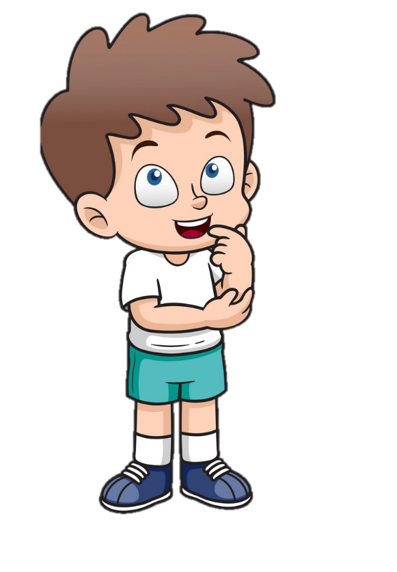 Tiếp
Một giờ, 
mười hai phút
Hai giờ, 
năm phút
Một giờ, 
mười phút
Bây giờ là mấy giờ?
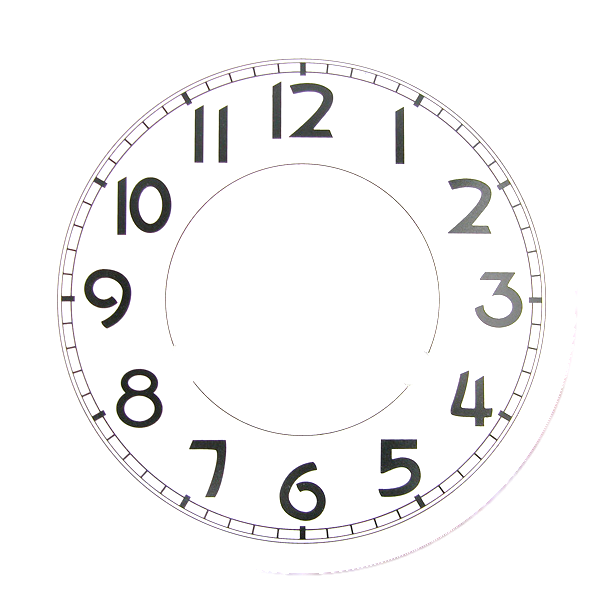 Bây giờ là …
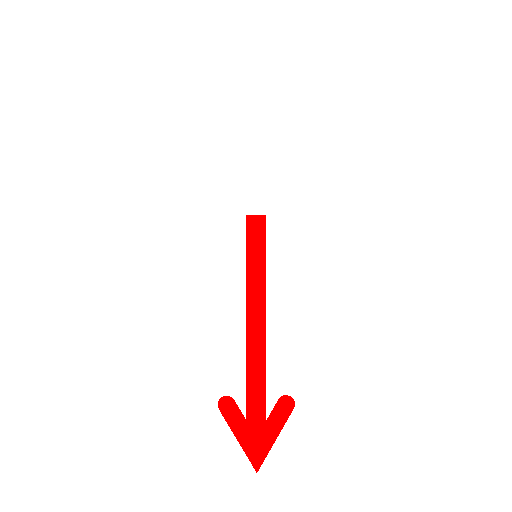 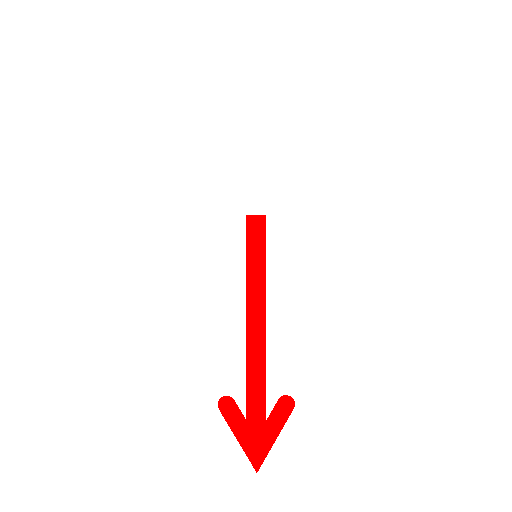 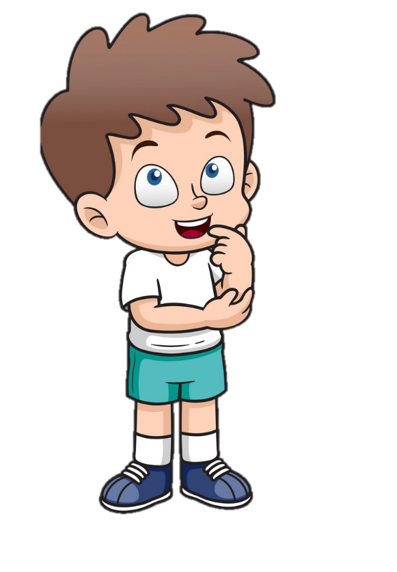 Tiếp
Năm giờ, mười lăm phút
Ba giờ, 
hai mươi lăm phút
Ba giờ
Bây giờ là mấy giờ?
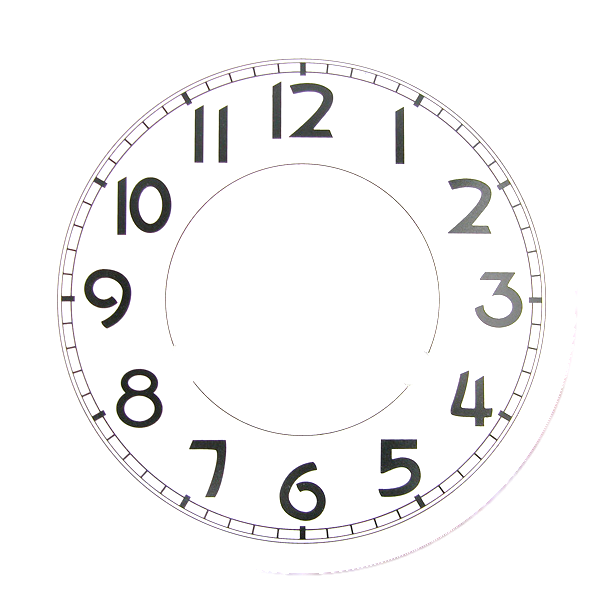 Bây giờ là …
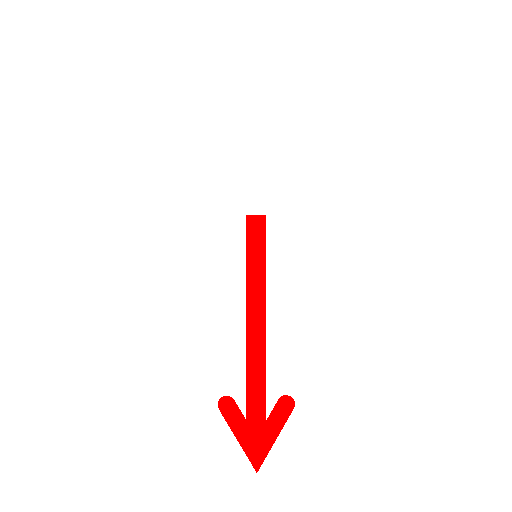 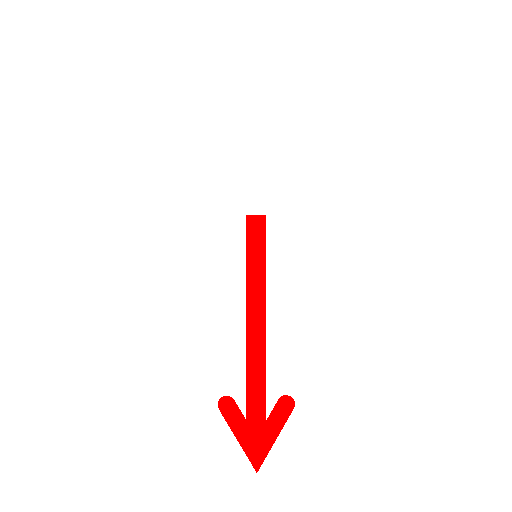 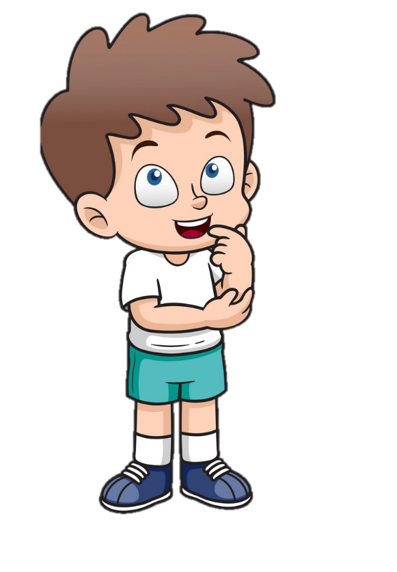 Tiếp
Ba giờ, 
bốn mươi lăm phút
Ba giờ, 
mười lăm phút
Chín giờ, 
mười lăm phút
Bây giờ là mấy giờ?
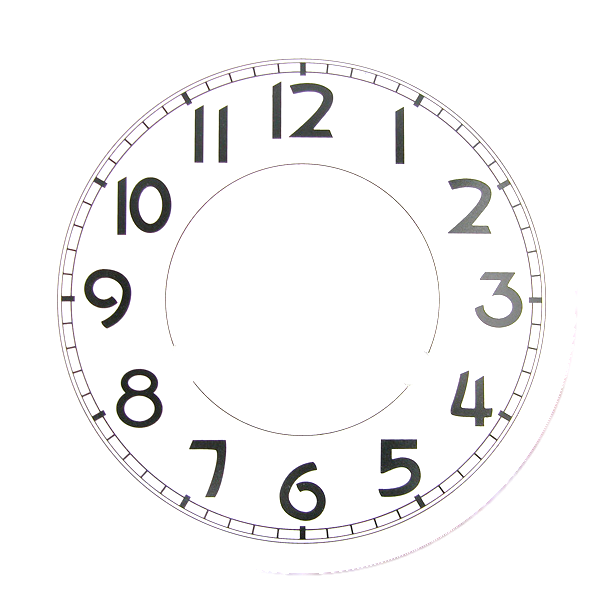 Bây giờ là …
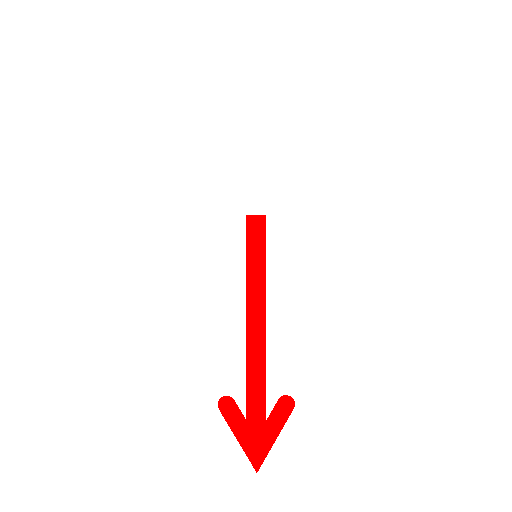 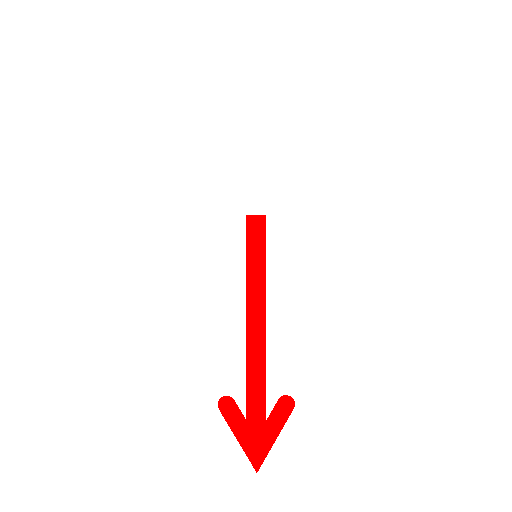 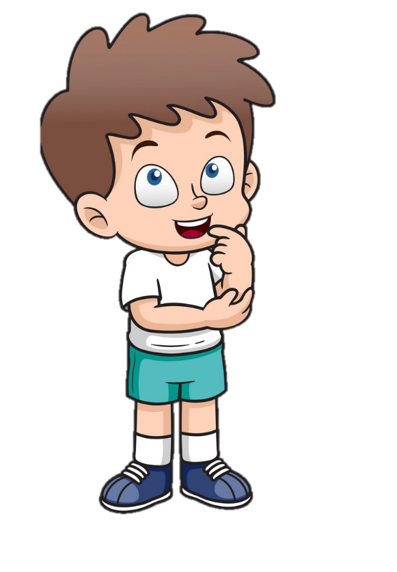 Tiếp
Năm giờ, 
mười phút
Năm giờ 
kém mười phút
Bốn giờ, 
bốn mươi phút
Bây giờ là mấy giờ?
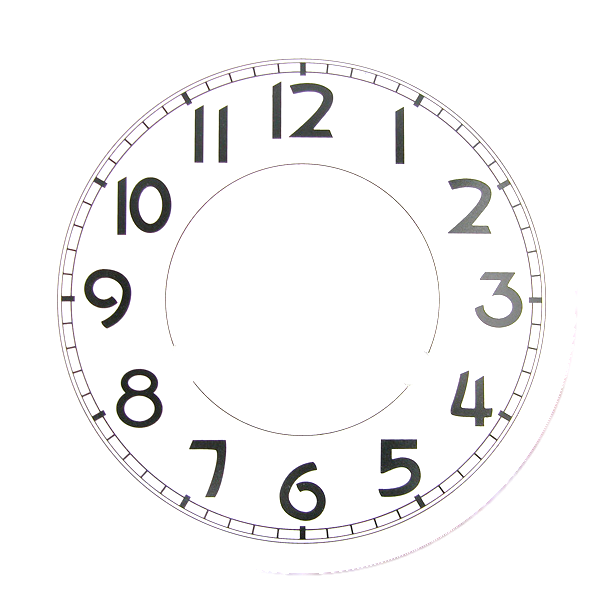 Bây giờ là …
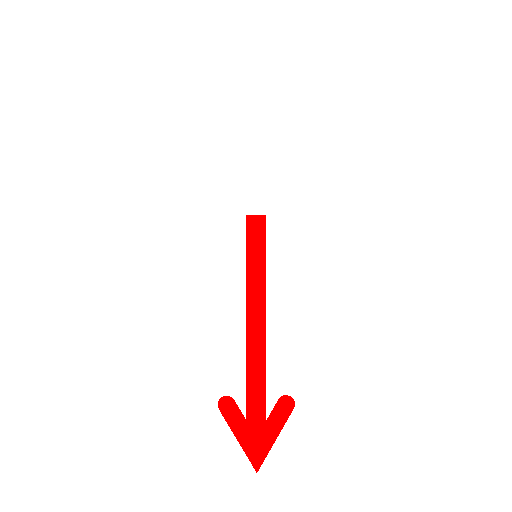 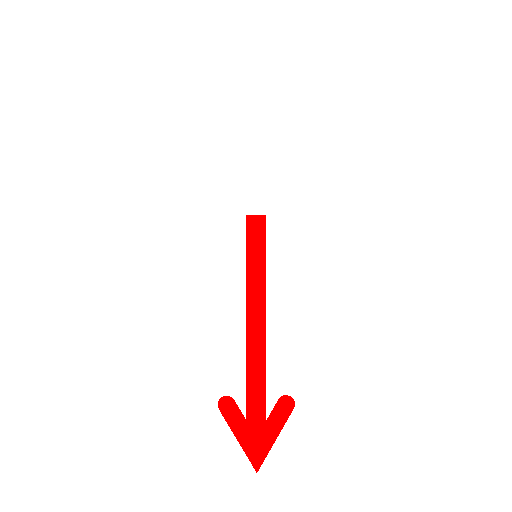 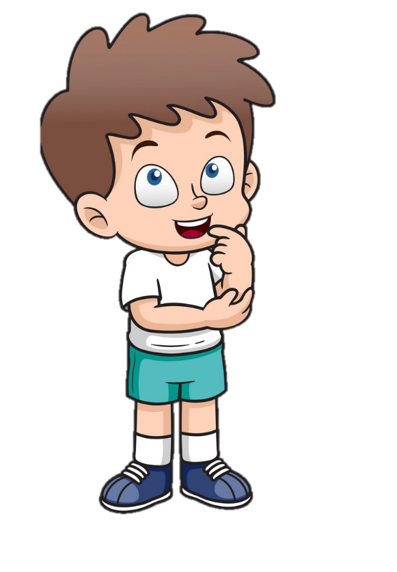 Tiếp
Tám giờ, 
ba mươi phút
Sáu giờ, 
bốn mươi phút
Tám giờ
Bây giờ là mấy giờ?
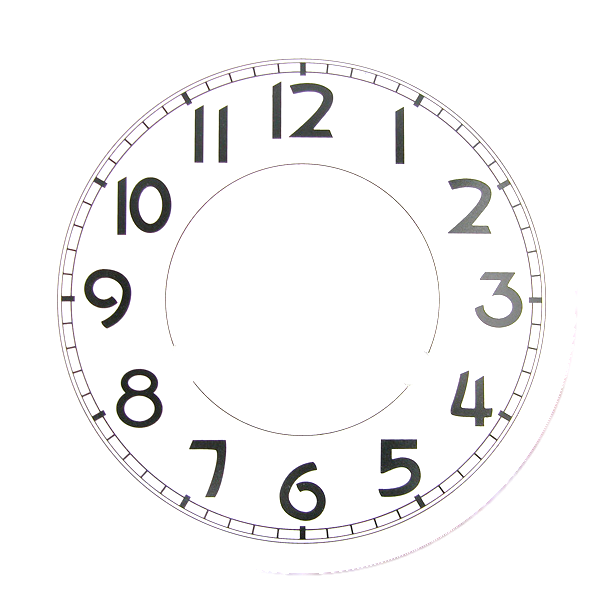 Bây giờ là …
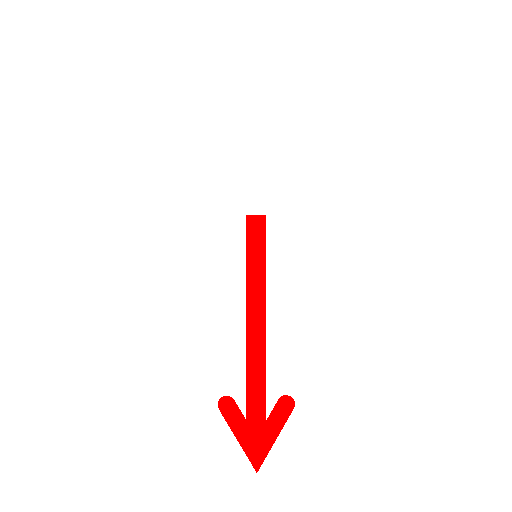 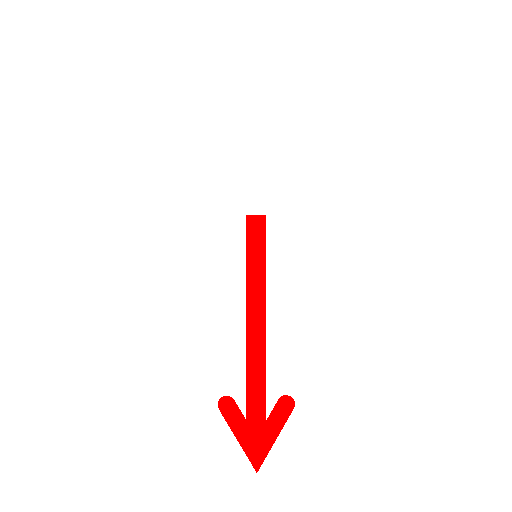 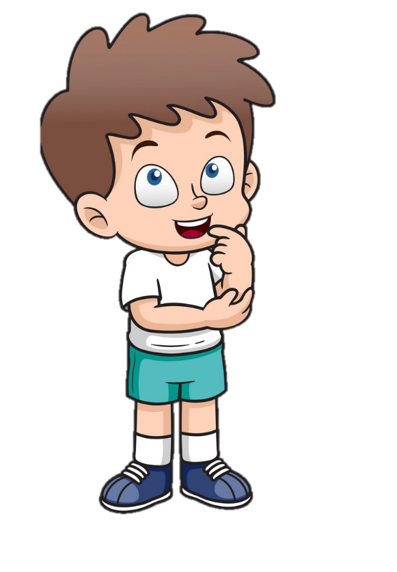 Tiếp
Ba giờ,
mười lăm phút
Sáu giờ,
mười lăm phút
Ba rưỡi
Bây giờ là mấy giờ?
Bây giờ là …
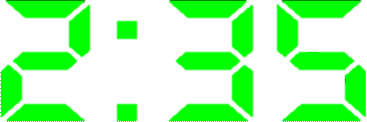 Hai giờ, 
ba mươi năm phút
Ba giờ, 
hai mươi năm phút
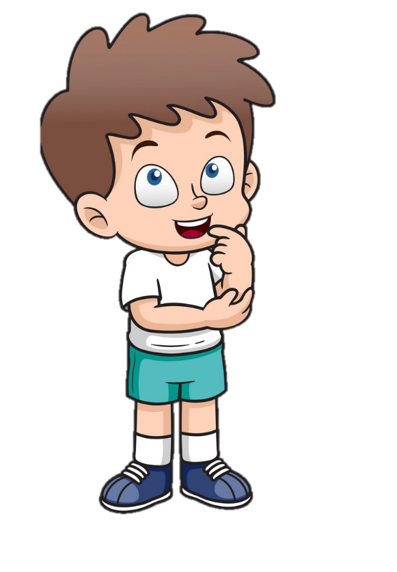 Tiếp
Bây giờ là mấy giờ?
Bây giờ là …
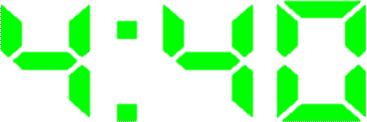 Bốn giờ, 
mười bốn phút
Bốn giờ, 
bốn mươi phút
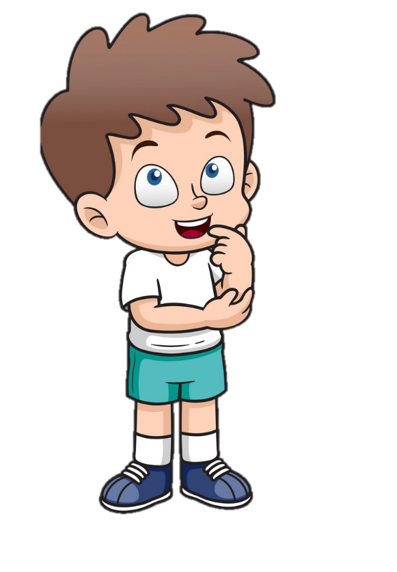 Tiếp
Bây giờ là mấy giờ?
Bây giờ là …
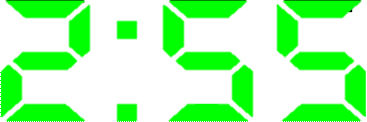 Hai giờ, năm mươi năm phút
Ba giờ, 
năm mươi năm phút
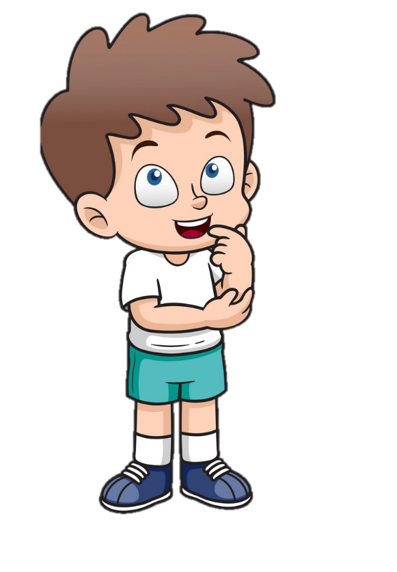 Tiếp
Bây giờ là mấy giờ?
Bây giờ là …
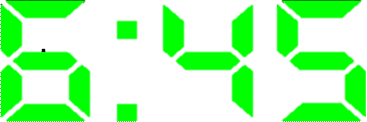 Bảy giờ 
kém mười phút
Bảy giờ 
kém mười lăm phút
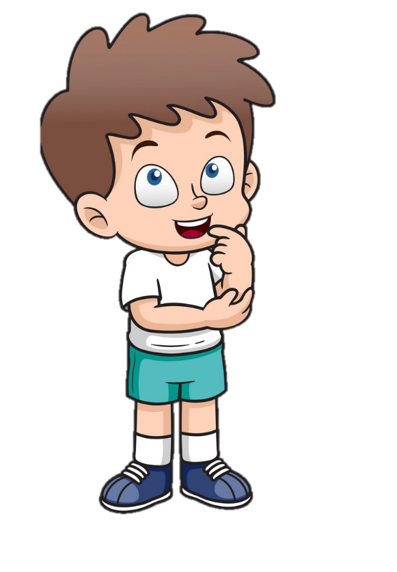 Tiếp
GIỎI QUÁ!!!
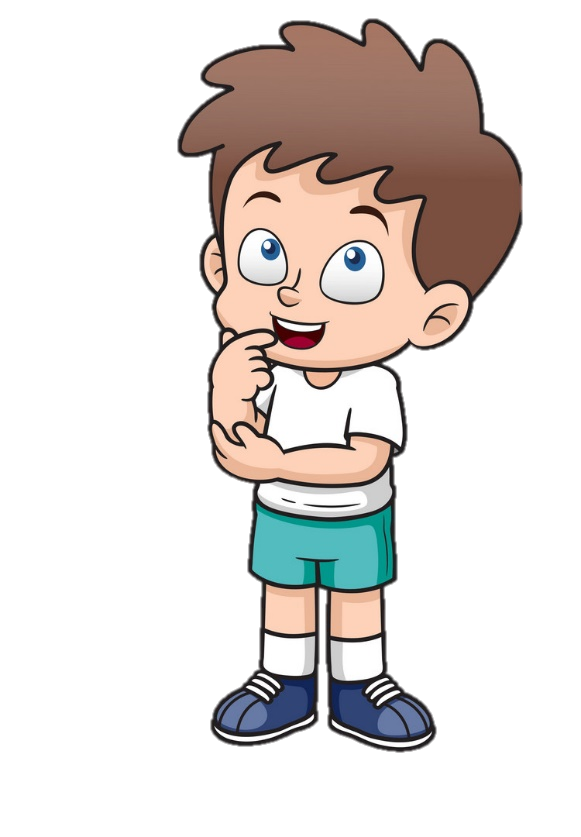 Kết thúc